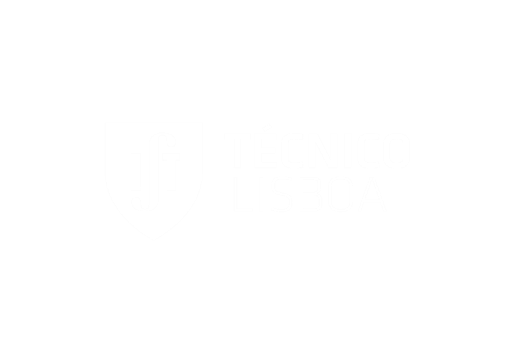 Programa de Tutorado
Núcleo de Desenvolvimento Académico
https://nda.tecnico.ulisboa.pt/
Tópicos
Sobre mim…
O que é o Programa de Tutorado?
Papel do/a Tutor/a
Reuniões
Dicas de Resiliência
Recompensas
Situação dos recém-diplomados no Técnico
Tutoria a pedido
Sobre mim…
NOME
Notas biográficas
Contactos preferênciais
(Colocar aspetos seus que considere importantes)
(Como prefere que os estudantes entrem em contacto consigo)
Um programa criado pelo Técnico em 2003/04
Duração formal de 1 ano letivo, possível de manter o curso inteiro
Acompanhamento personalizado
Relação de proximidade com um/a professor/a
O que é o Programa de Tutorado?
Motivar
Potênciar
Integrar
Desenvolver
A Tutoria no Técnico pode definir-se como uma atividade híbrida que engloba aspetos do coaching e do mentoring. Cada Tutor/a comunica ensinando e partilhando a sua sabedoria com os estudantes, ajudando-os a manterem-se focados nos objetivos e a desenvolverem o seu potencial, estimulando o seu crescimento pessoal, relacional e académico.
Desenvolvimento de uma relação positiva
Programa de Tutorado
Papel do/a Tutor/a
Promover a integração do Estudante no Técnico e no Curso
Estimular o envolvimento do Estudante na exploração de opções e saídas profissionais
Encorajar e motivar o Estudante em relação às atividades académicas
Apoiar o Estudante em épocas mais desafiantes do ponto de vista académico
Orientar e acompanhar os processos de tomada de decisão
Ajudar a identificar as potencialidades e dificuldades do Estudante
Fomentar estratégias de gestão de tempo e métodos de estudo eficazes
Assegurar que o Estudante tem sempre um interlocutor privilegiado no Técnico
Reuniões
6ª
4ª
2ª
1ª
3ª
5ª
Setembro
Outubro
Novembro
Abril
Fevereiro
Julho
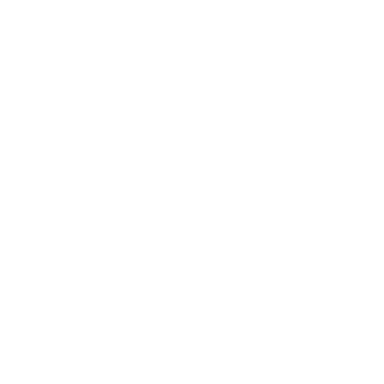 Até ao final da 1ª semana de aulas

Trocar contactos
Antes das primeiras avaliações

Gestão de Tempo
Após as primeiras avaliações e no início do 2ºP

Objetivos
Após as avaliações do 3ºP

Motivação
Após as avaliações do 2ªP, início do 3ºP

Métodos de Estudo
Após as avaliações do 4ºP

Fazer um balanço
Dicas de Resiliência
Aprender inglês
Alimentação saudável
Ir às aulas
Sono – 8h diárias
Gestão de Tempo
Organização
Lazer
Ver e-mail regularmente
É elementar, meu caro Watson!
Sim, saudável e equilibrada! Compensa os excessos com desporto, uma boa ajuda na gestão do stress – é dois em um!
Se fosse assim tão óbvio não estava aqui, certo?
Em qualidade e quantidade, deves sempre procurar dormir bem!
É verdade, há tempo para tudo, só é preciso saber geri-lo!
Física e mental! Tens de saber bem o que queres, para perceber como o alcançar!
A vida é mais do que estudar, mas atenção às prioridades!
Sabes que podes e deves reencaminhar o e-mail do IST para o teu e-mail pessoal!
O desafio é grande, as recompensas também!
Imagens com link
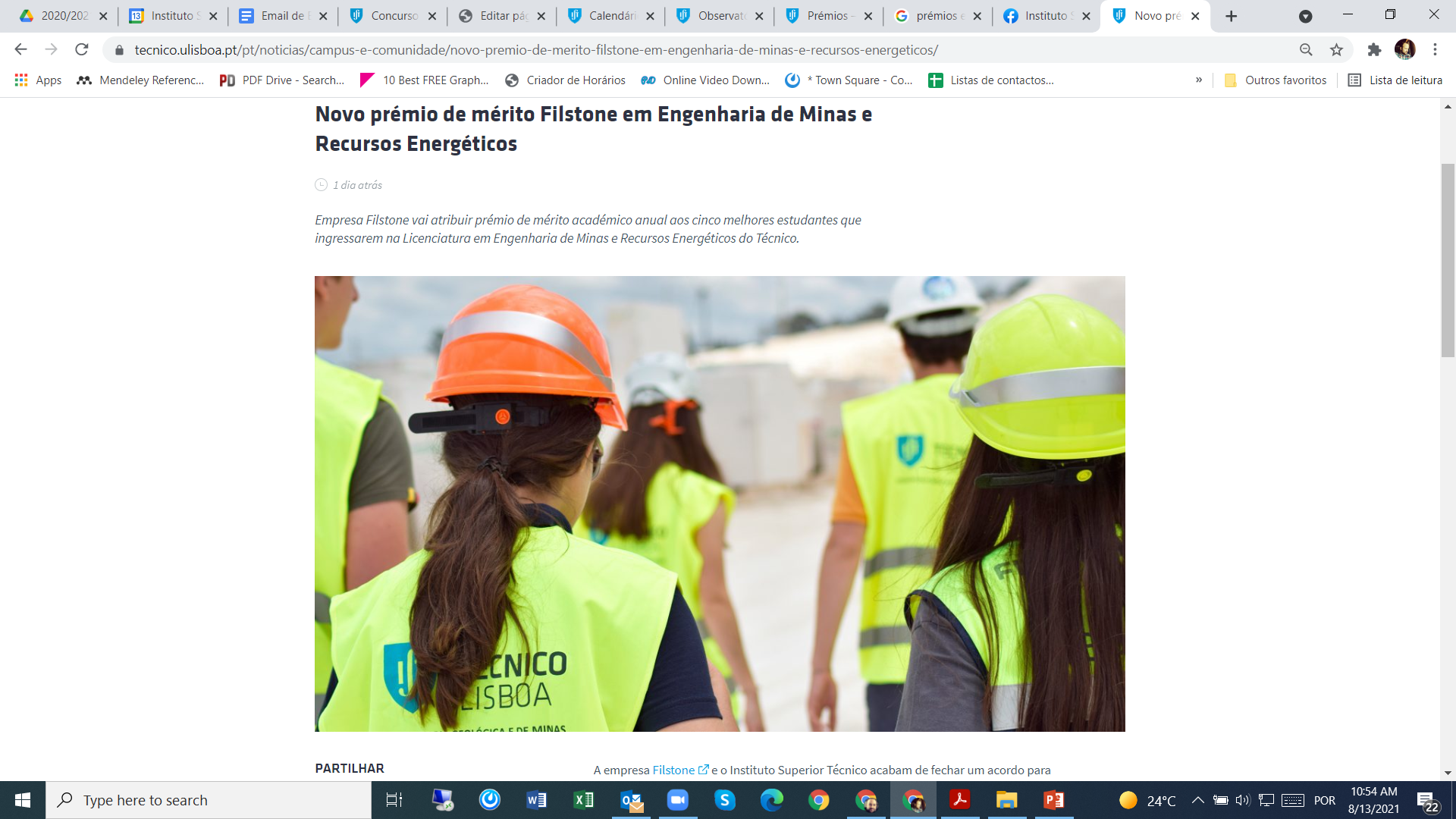 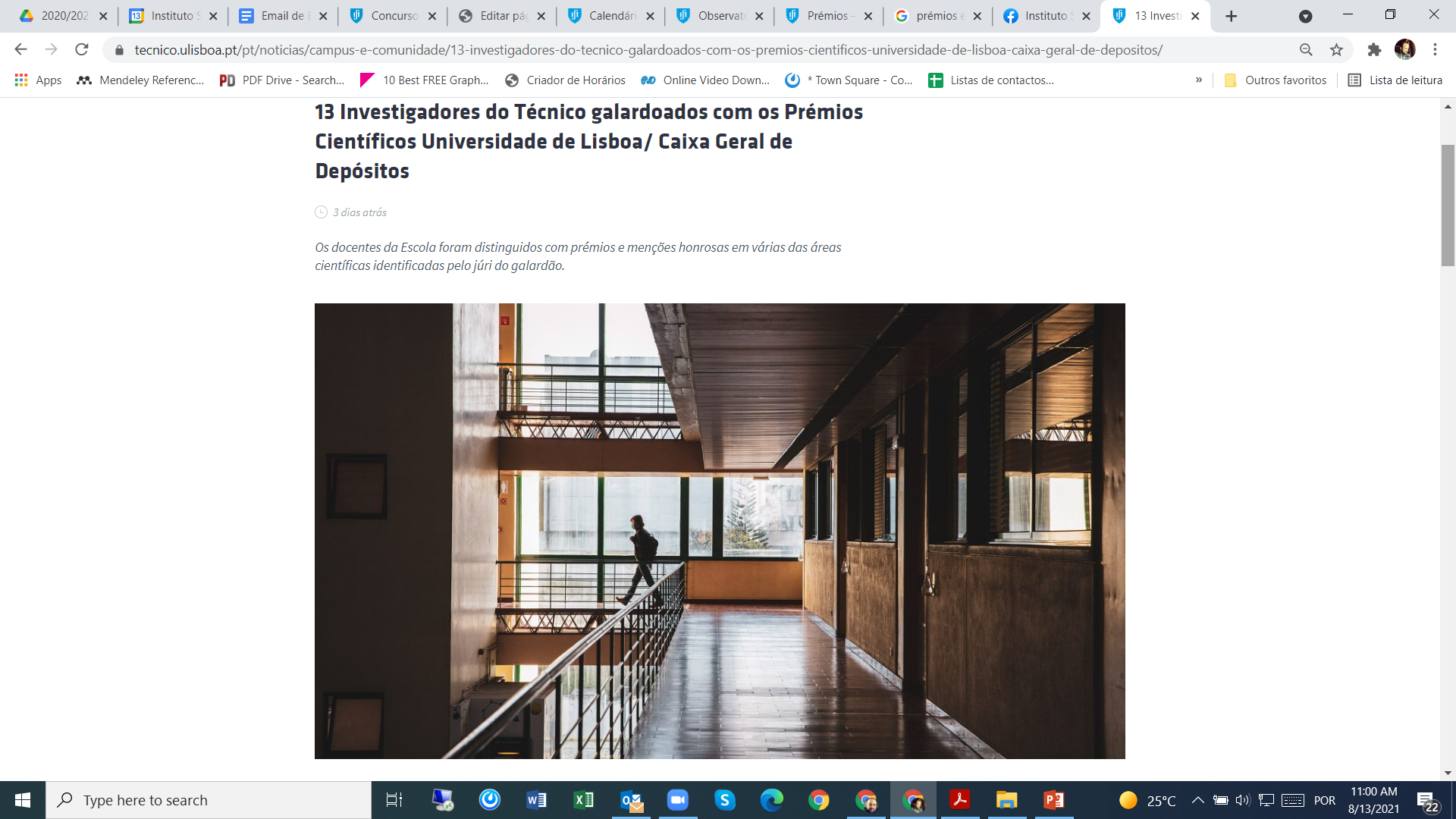 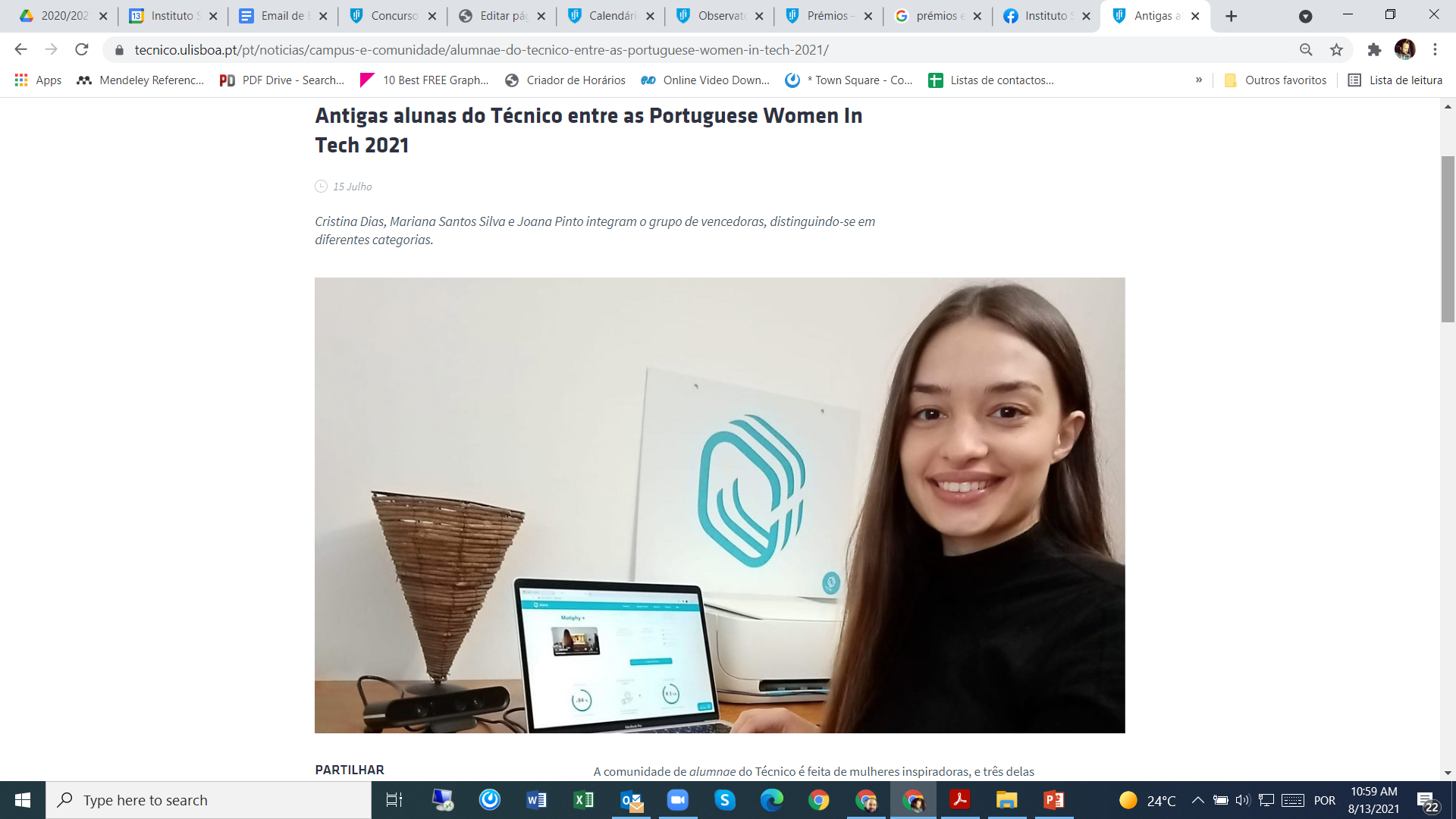 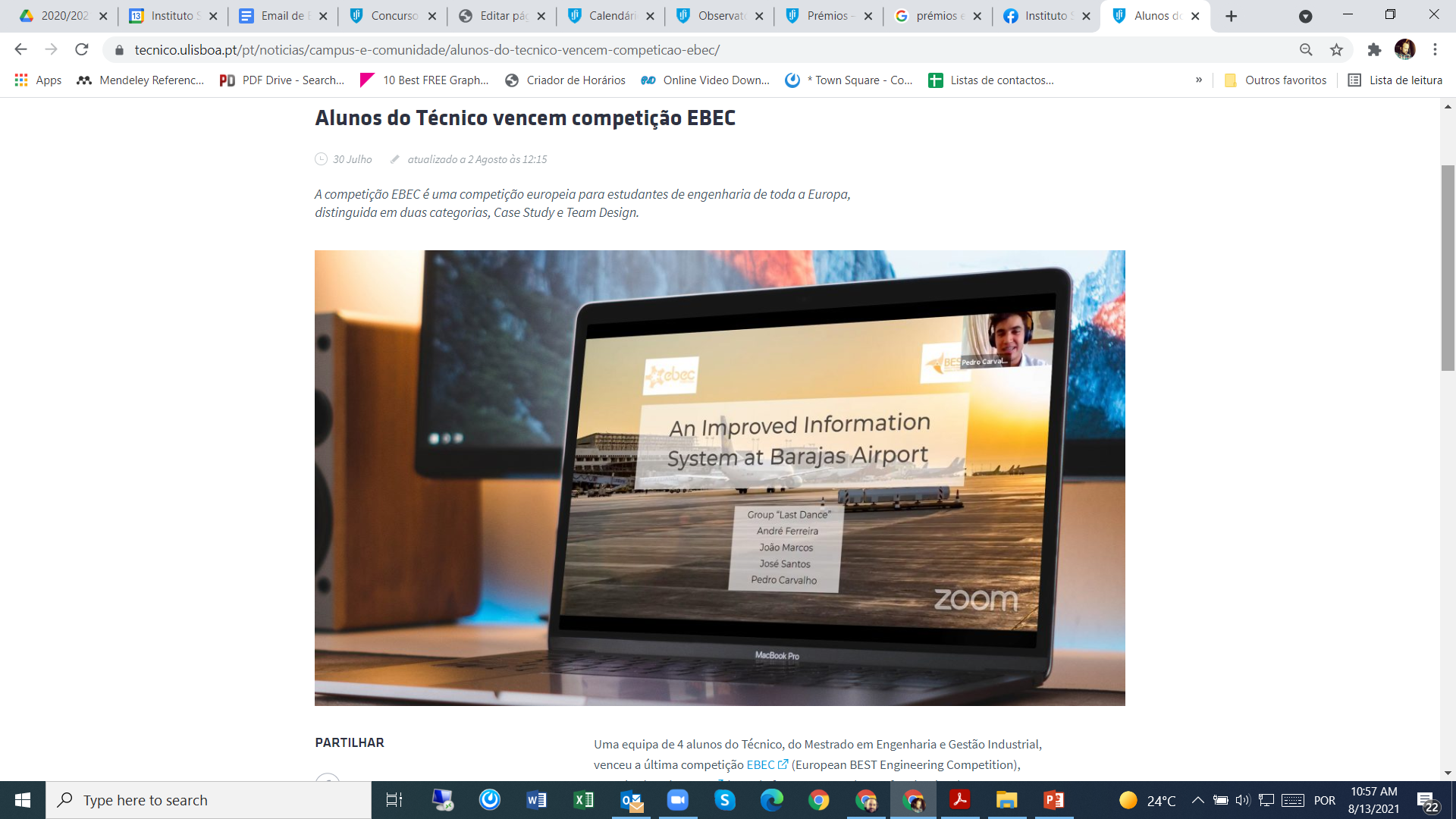 Sabias que…
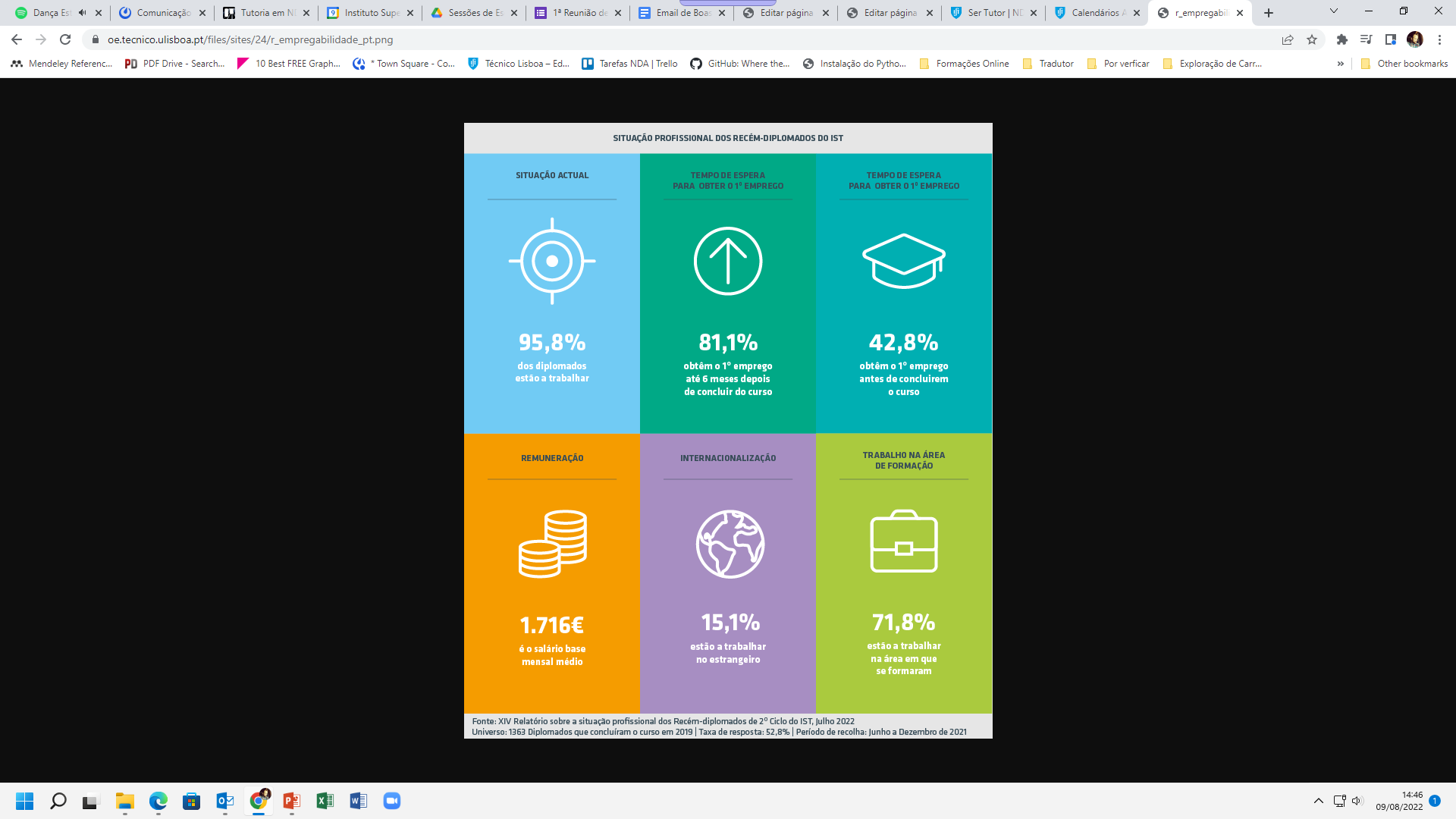 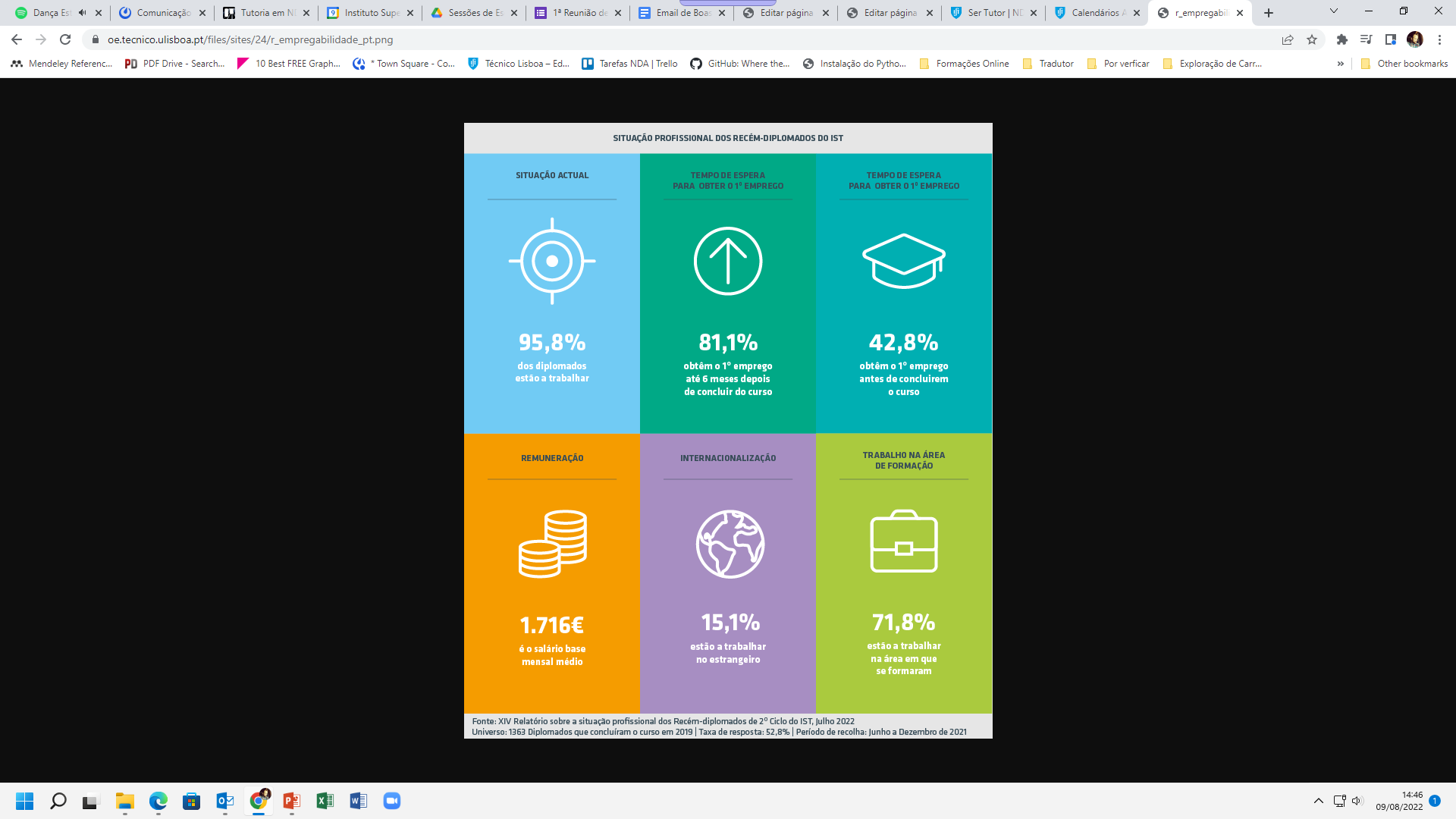 Situação dos recém-diplomados no Técnico
http://oe.tecnico.ulisboa.pt/
Tem em conta que…
Objetivos
Soft Skills
Oportunidades de desenvolvimento
Motivação
Tempo
Adaptação
Full-time
Métodos de estudo
Define os teus objetivos no início de cada período, monitoriza o seu progresso e deixa-os flexíveis, de modo a conseguir ajustá-los em função dos desafios.
Através da relação com os outros elementos da comunidade académica podes desenvolver outras competências importantes para a tua carreira (comunicar em público, pensamento crítico, trabalho em equipa, etc…)
Esta etapa pode trazer-te muito conhecimento Técnico e não só.
Pode vir de diferentes fatores: pessoais, académicos e culturais. Não te foques só no Técnico.
O tempo vai parecer-te pouco, vais ter de fazer mais escolhas!
No inicio tudo parece fácil, mas não é bem assim!
Estudar no IST é um trabalho a tempo inteiro!
Coloca os métodos de estudo em causa, revê e compreende se são adequado a esta nova etapa.
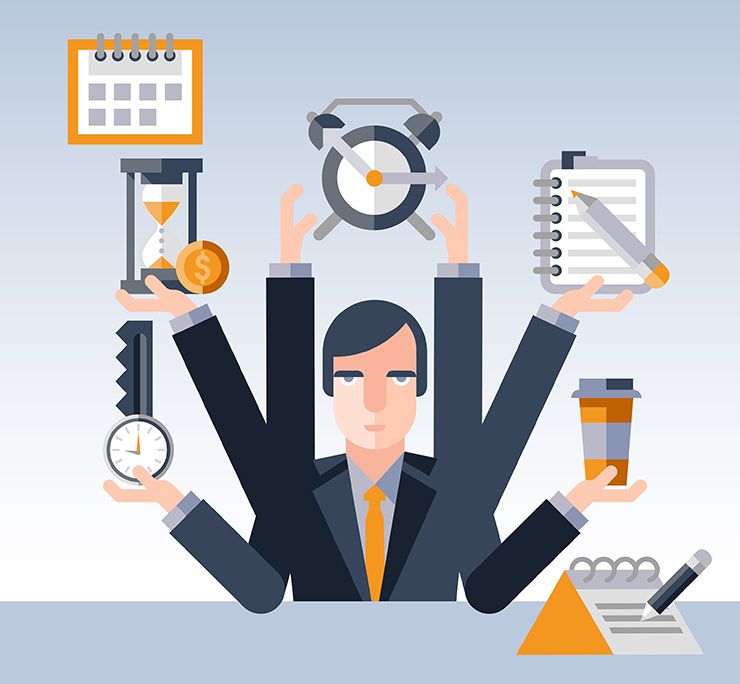 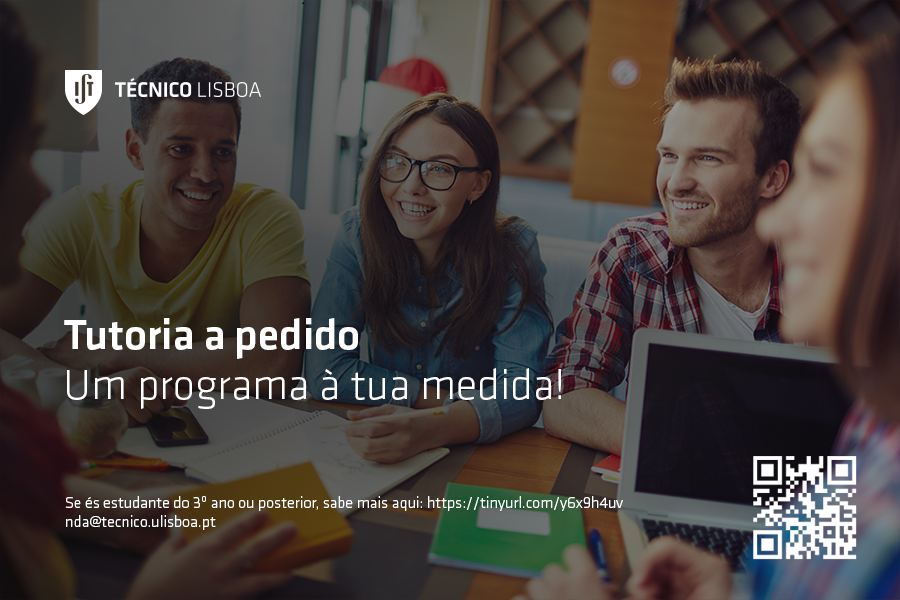 Depois de terminares o 1º ciclo, a tutoria no Técnico passa a ser a pedido. Podemos manter uma relação até lá, caso isso não aconteça poderás enviar um email para nda@tecnico.ulisboa.pt e solicitar um/a Tutor/a
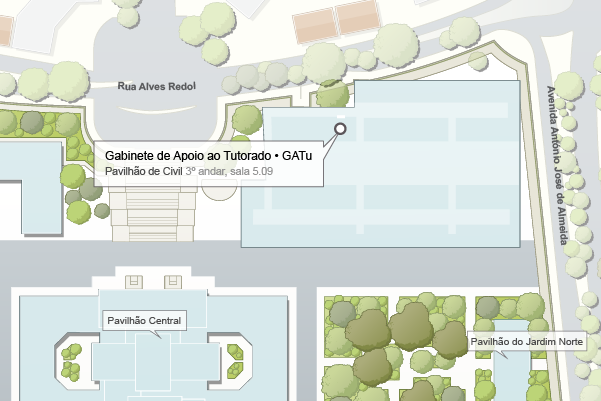 Núcleo de Desenvolvimento Académico . NDA
Pavilhão de Civil – 3º Andar, sala 5.09
O Núcleo de Desenvolvimento Académico tem uma equipa especializada nas questões relacionadas com a adpatação académica. Caso seja necessário, pode encontrá-los no 3º andar do pavilhão de civil, do campus alameda, ou através do email nda@tecnico.ulisboa.pt
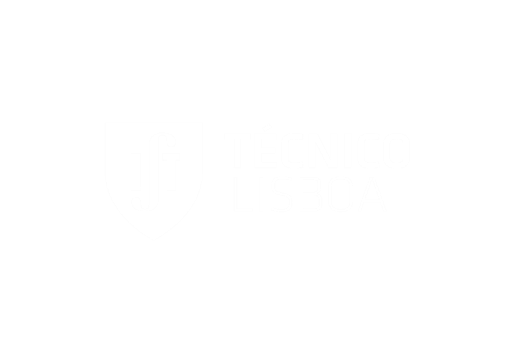 Obrigado/a
Núcleo de Desenvolvimento Académico
https://nda.tecnico.ulisboa.pt/